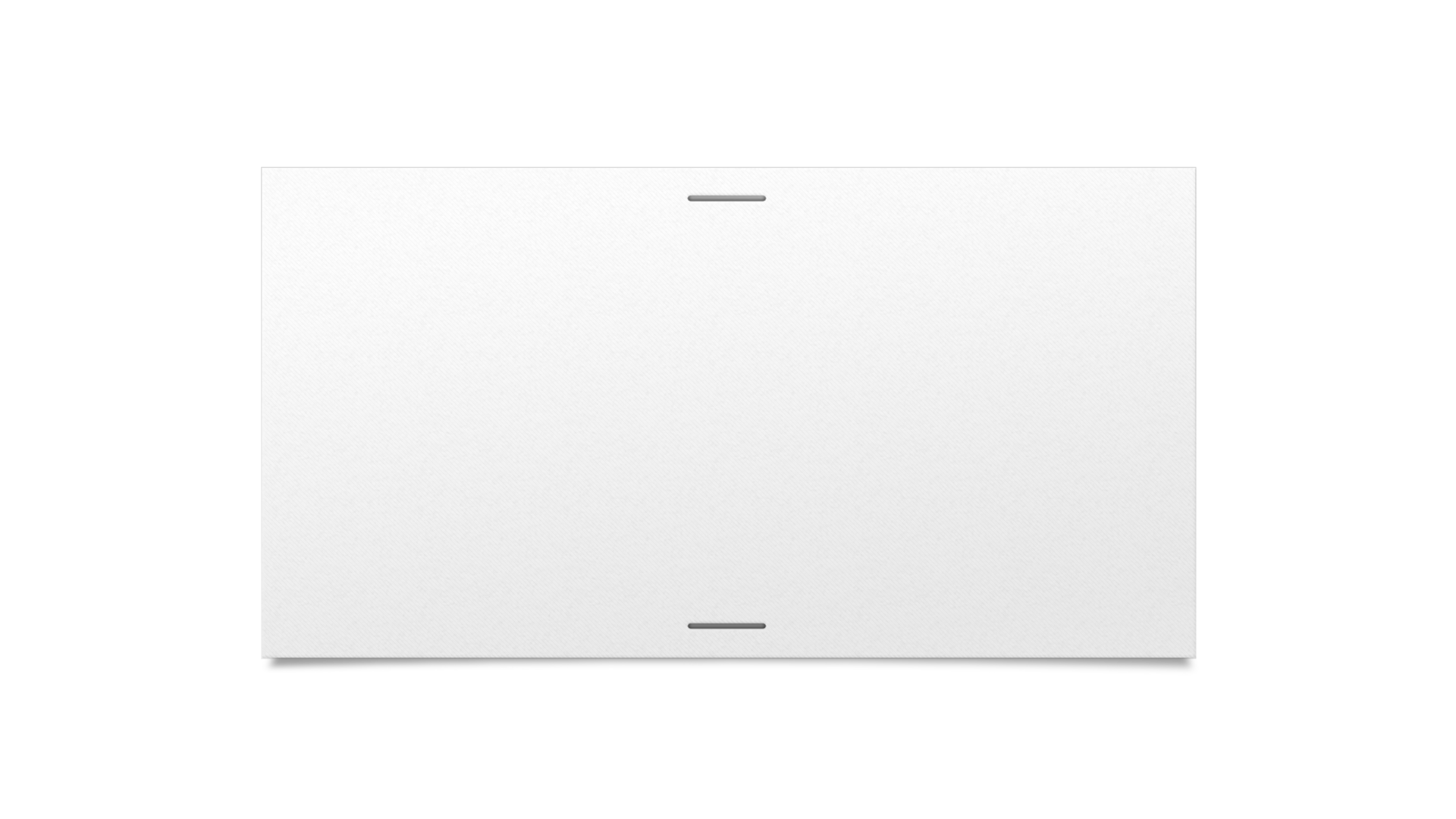 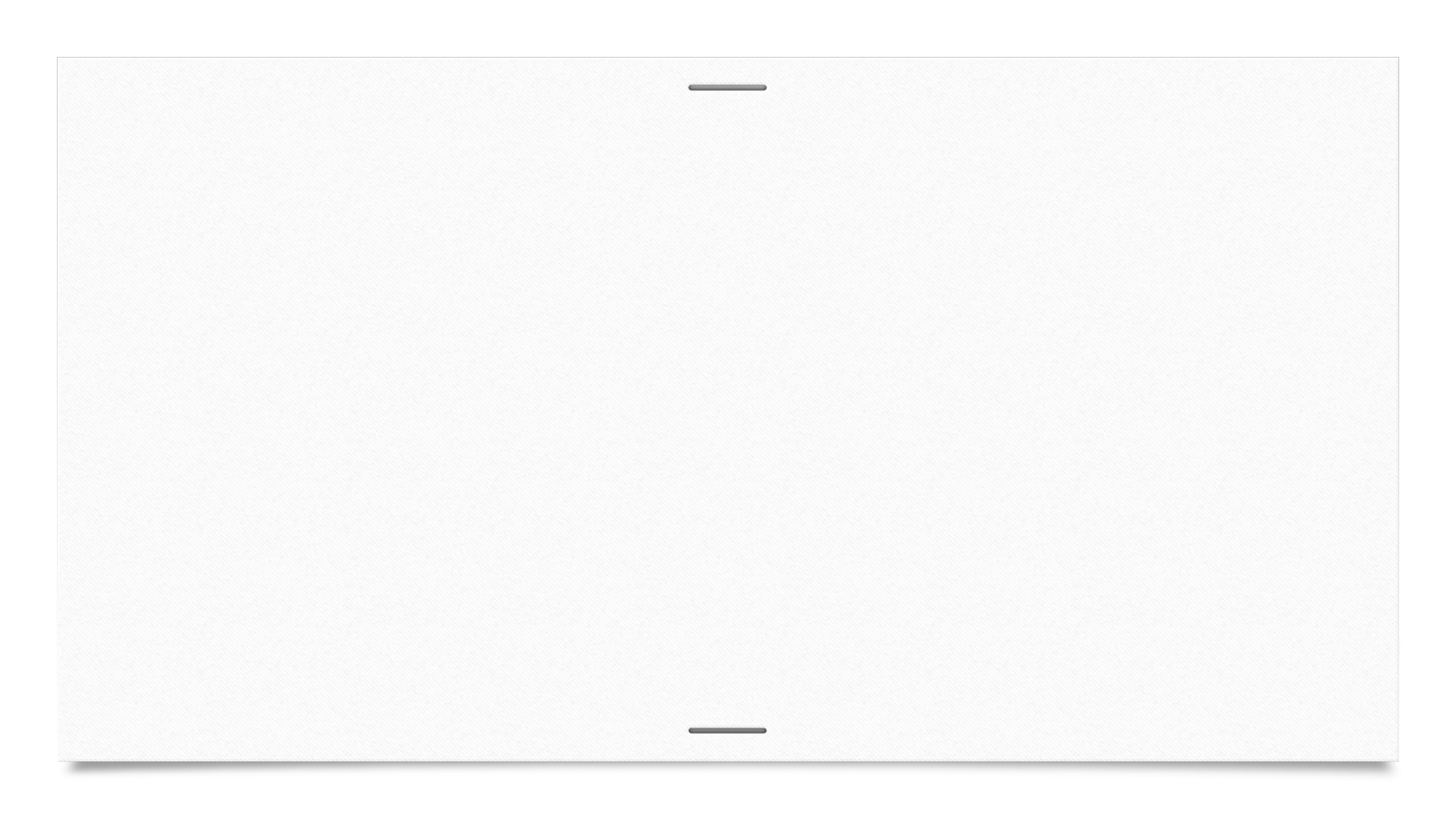 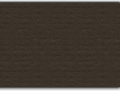 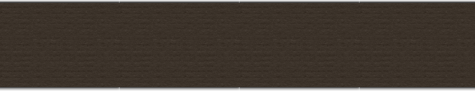 7:14 - 23
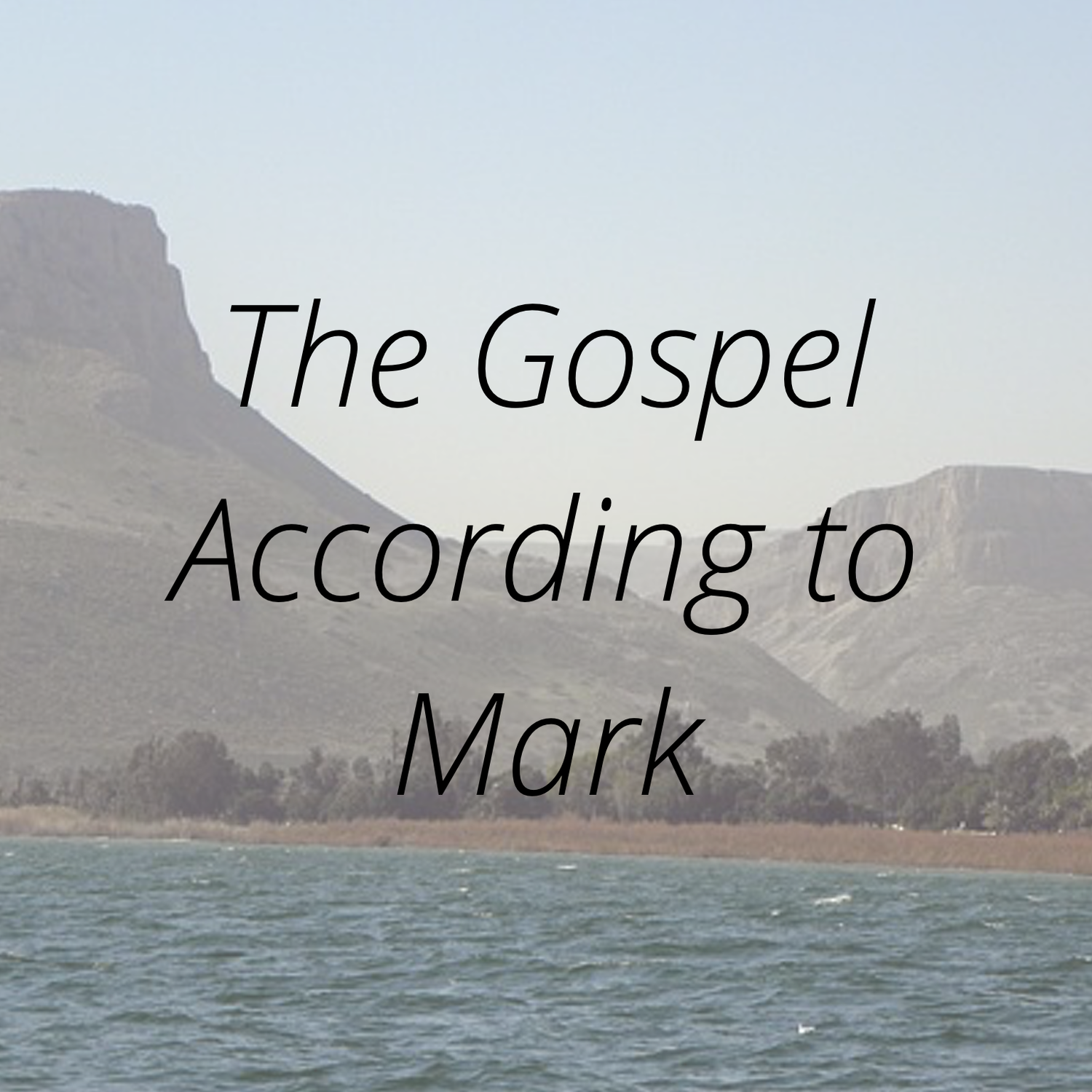 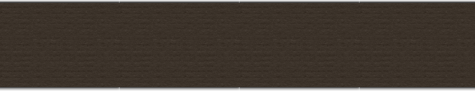 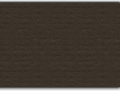 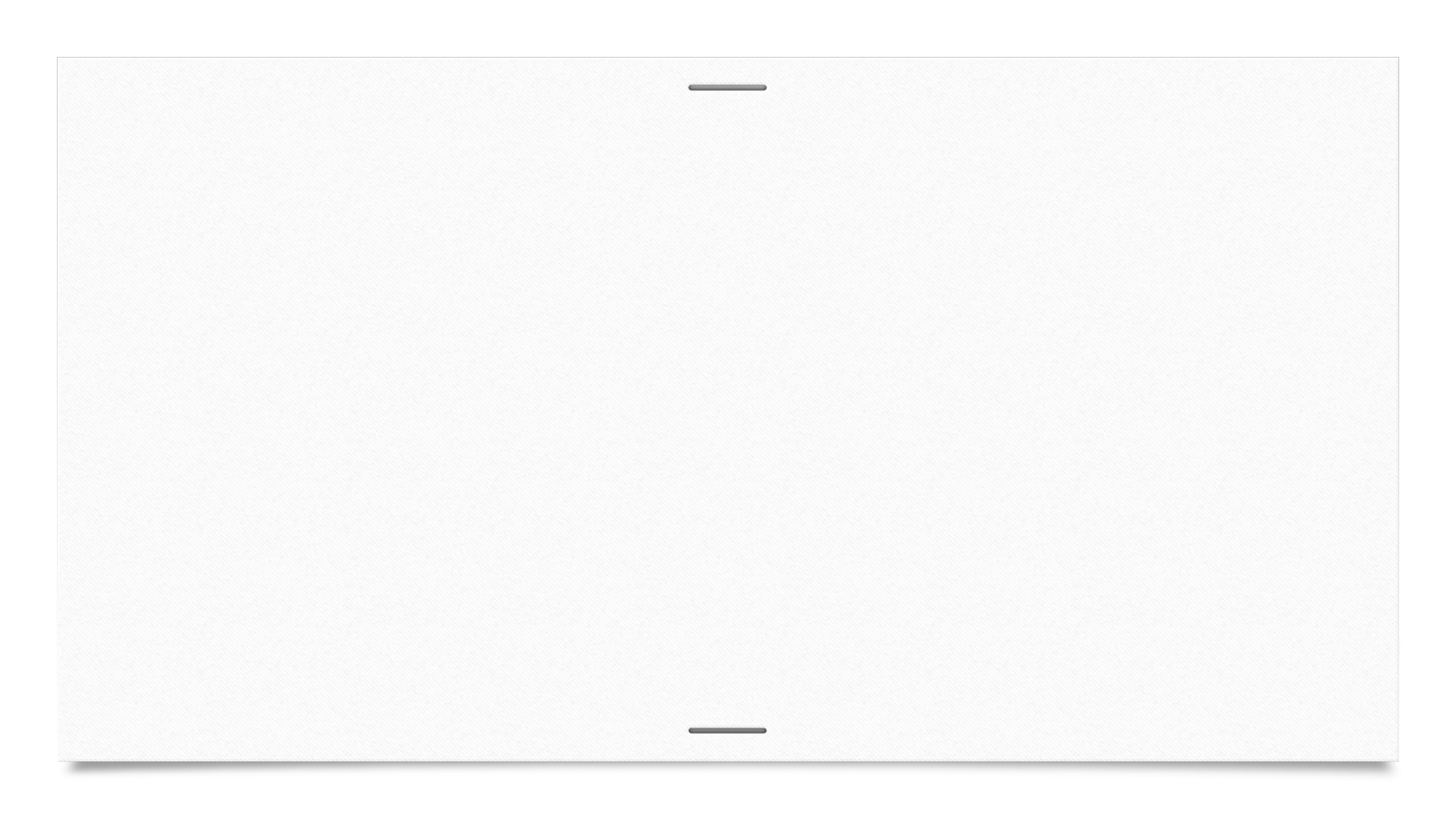 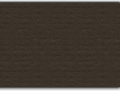 Verses 14 - 16
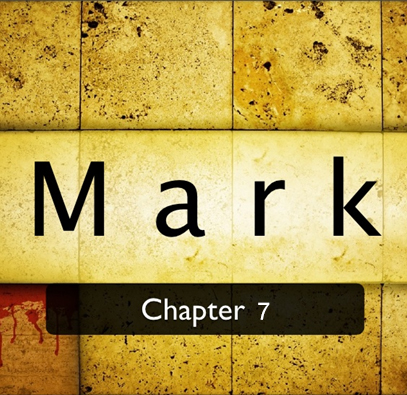 “Called all the multitude to Himself”
There is still a crowd to listen
The Pharisees and scribes have not been able to discredit Him as they had hoped

“Hear Me everyone”
Pharisees, scribes, disciples and crowd alike
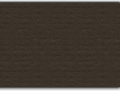 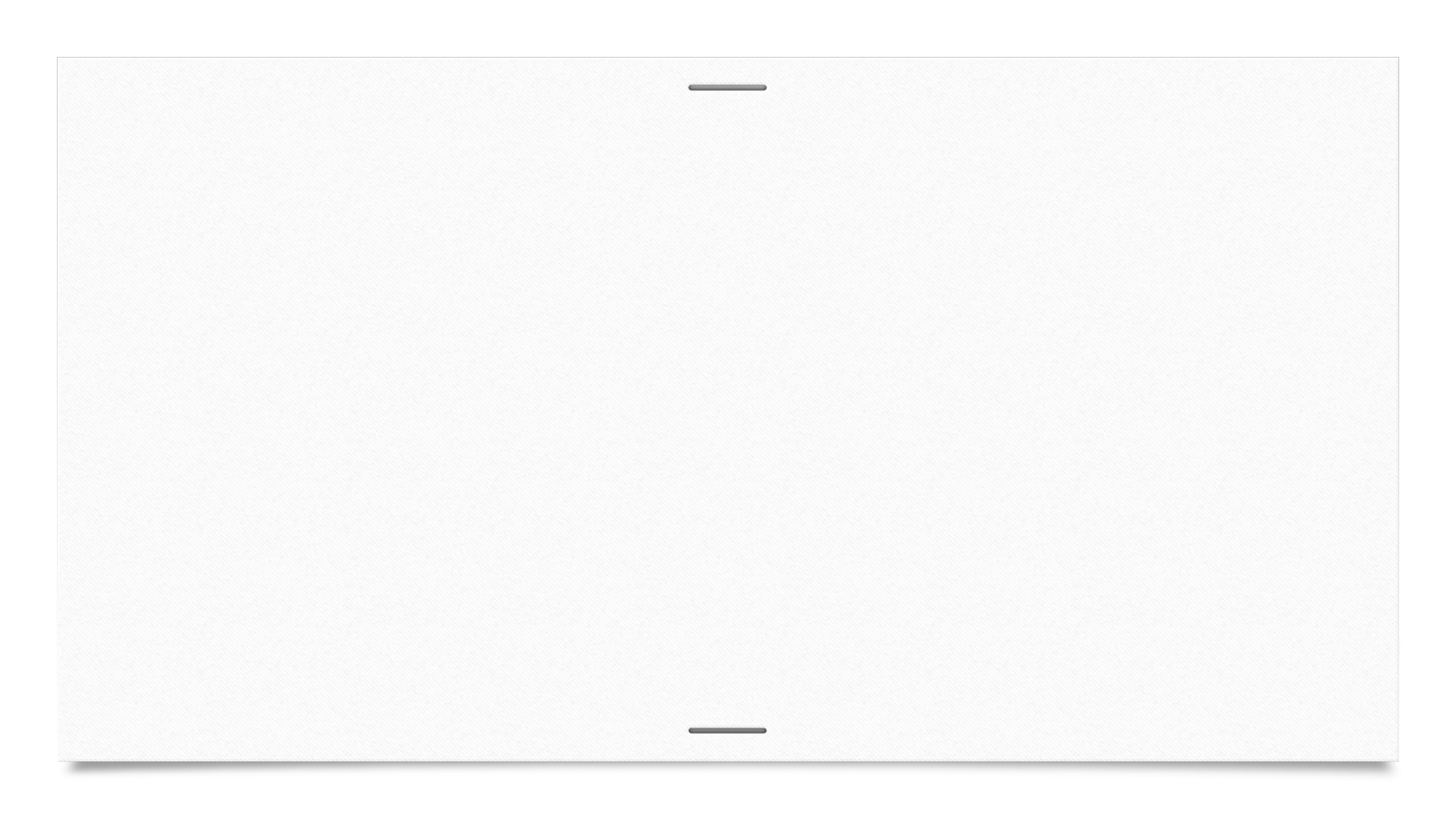 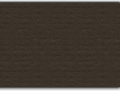 Verses 14 - 16
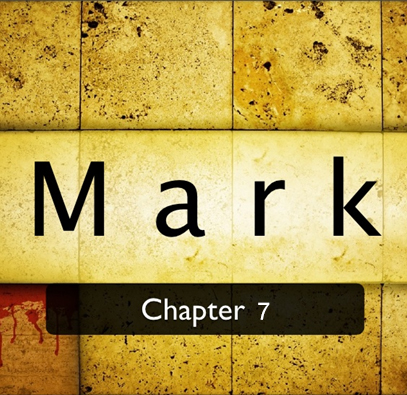 “15 There is nothing that enters a man from outside which can defile him;”
Jesus is speaking here of about food and drink
It is not the food we eat or what we drink that makes us unclean

“The things which come out of him, those are the things that defile a man”
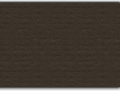 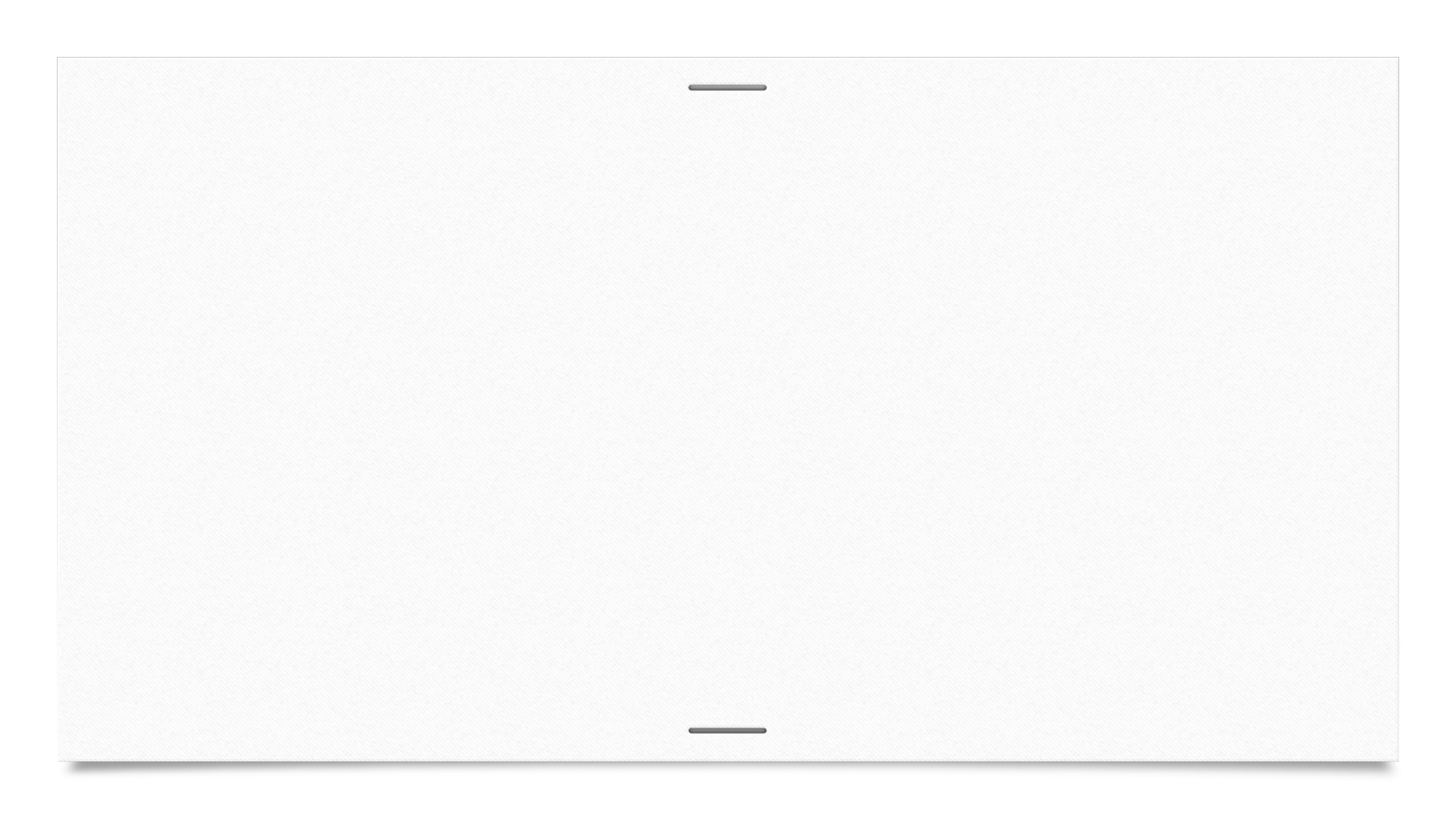 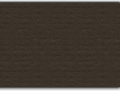 Verses 17 - 23
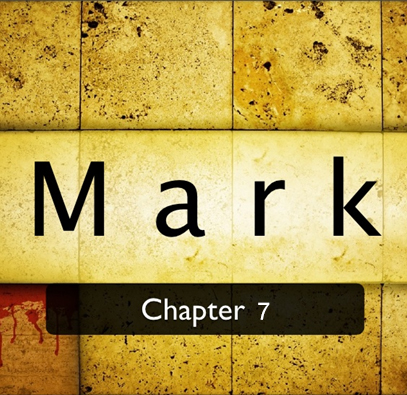 Jesus explains the parable to His disciples
Food does not enter the heart but the stomach and is later eliminated

“What comes out of a man, that defiles a man
Out of the heart of men proceed…
All these come from within and defile a man
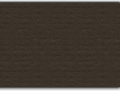